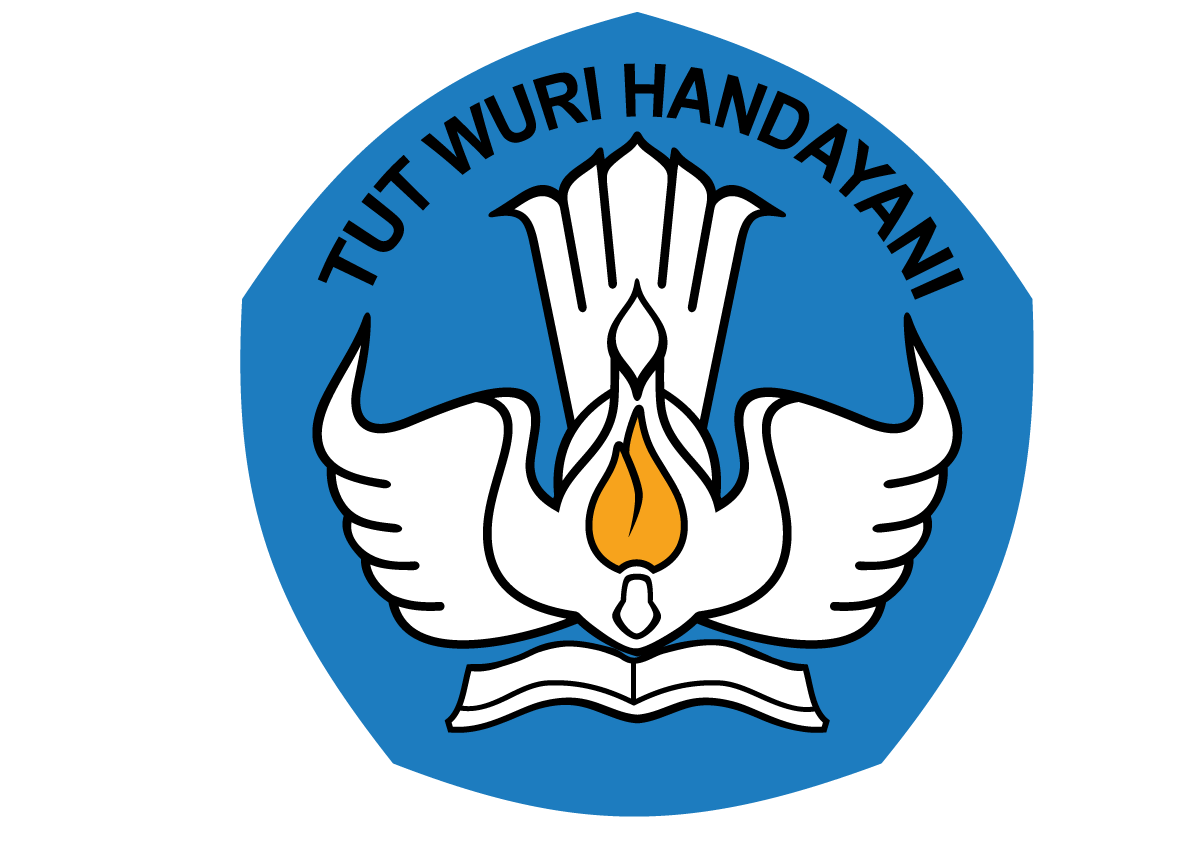 Biologi
02kb02
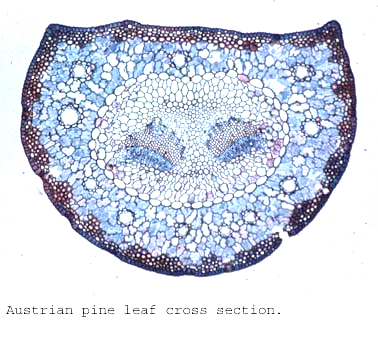 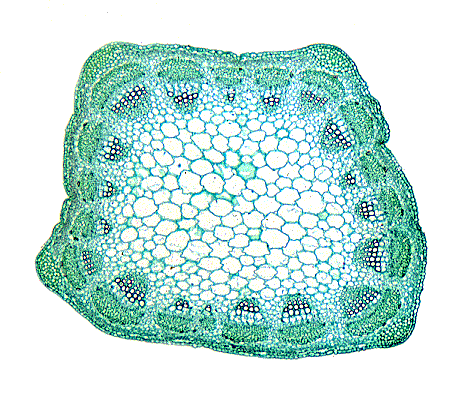 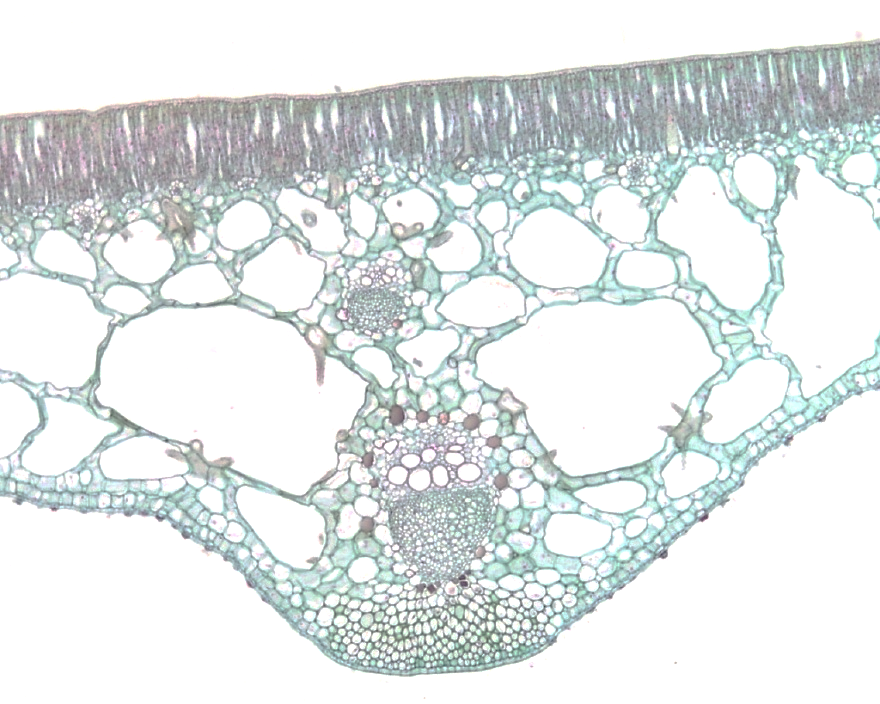 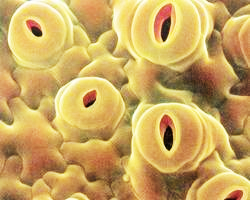 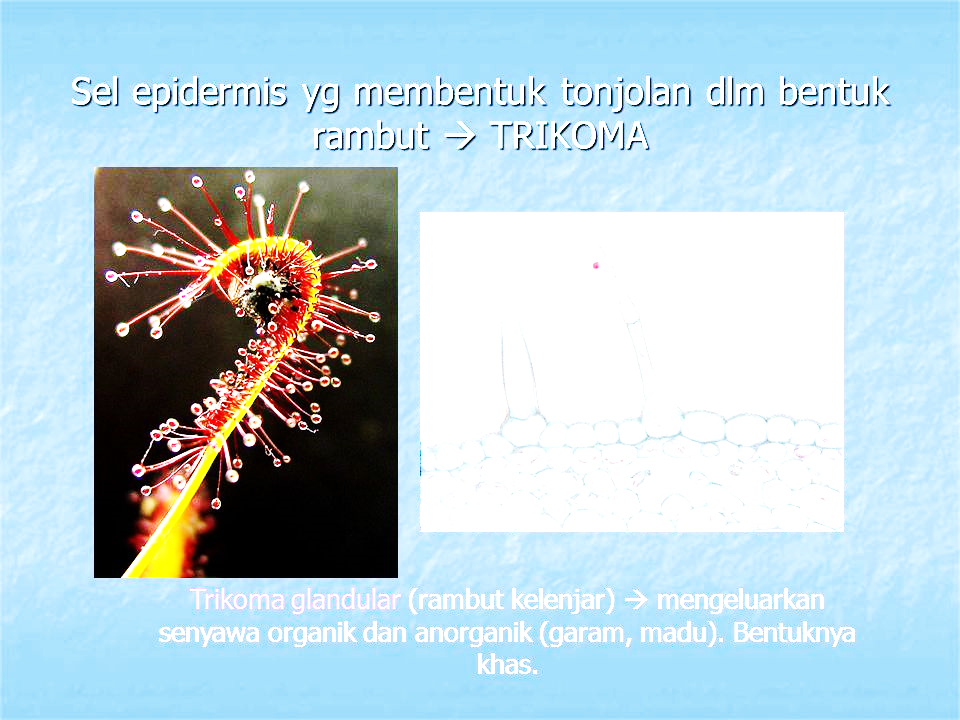 JARINGAN
ORGAN
PROSES FISIOLOGI TUMBUHAN
Meristem berdasarkan letaknya
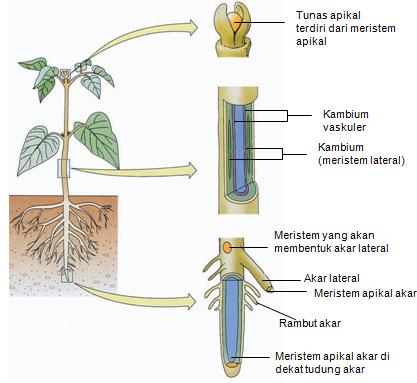 Berdasarkan letaknya , meristem dibedakan atas 3  yaitu :

1.Meristem apikal 
  terdapat di ujung, yakni meristem apikal batang dan meristem apikal akar.

2. Meristem lateral, 
     terdapat di daerah lateral pada batang dan     lateral akar.

3. Meristem interkalar,
    terdapat diantara jaringan dewasa. Contoh tumbuhan yang mempunyai meristem interkalar adalah tumbuhan yang etrgolonh graminae.
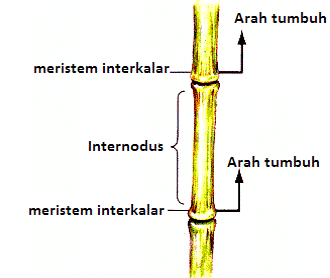 Meristem
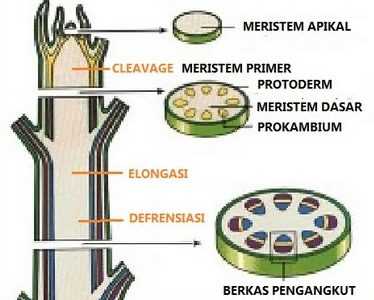 Ujung batang dan ujung akar dibagi atas 3 daerah :

Daerah pembelahan,  
     terdapat meristem apikal yang terus        membelah diri menambah jumlah sel-sel tubuh.

2. Daerah pemanjangan, 
 sel-sel mengalami penambahan volume .

3. Daerah diferensiasi,
terjadi diferensiasi, perubahan bentuk sel-sel sesuai fungsinya.
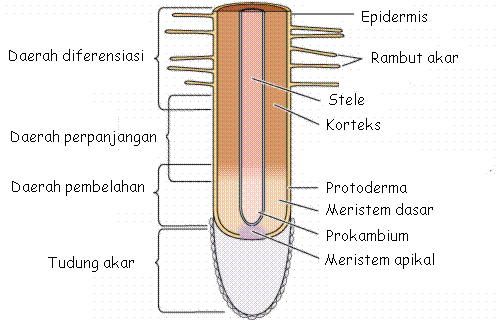 Parenkim  berdasarkan fungsi
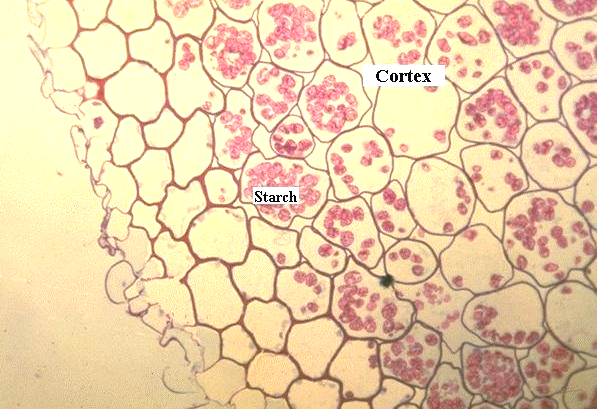 Parenkim penimbun,
 menyimpan cadangan makanan, misalnya zat pati.
Contoh : pada umbi
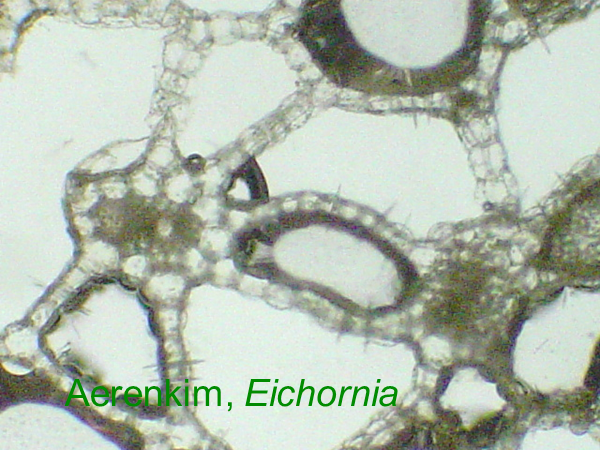 Parenkim udara (aerenkim), ruang antar sel besar untuk menampung udara.
 Contoh : aerenkim pada tangkai daun eceng gondok
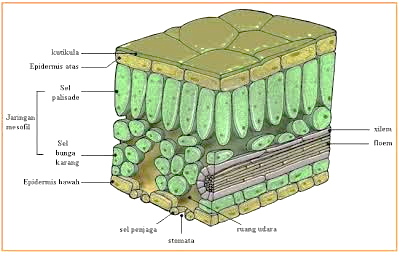 Parenkim asimilasi, tempat terjadinya asimilasi senyawa karbon (fotosintesis). 
Contoh : parenkim pada mesofil daun
Parenkim berdasarkan bentuk
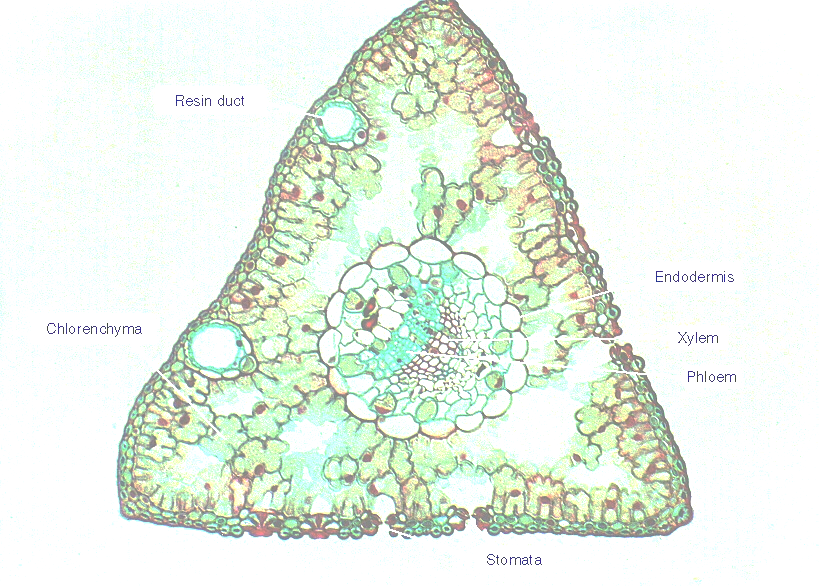 Parenkim Lipatan.
Dinding sel parenkim melipat-lipat.
Contoh: parenkim pada daun Pinus merkusii.
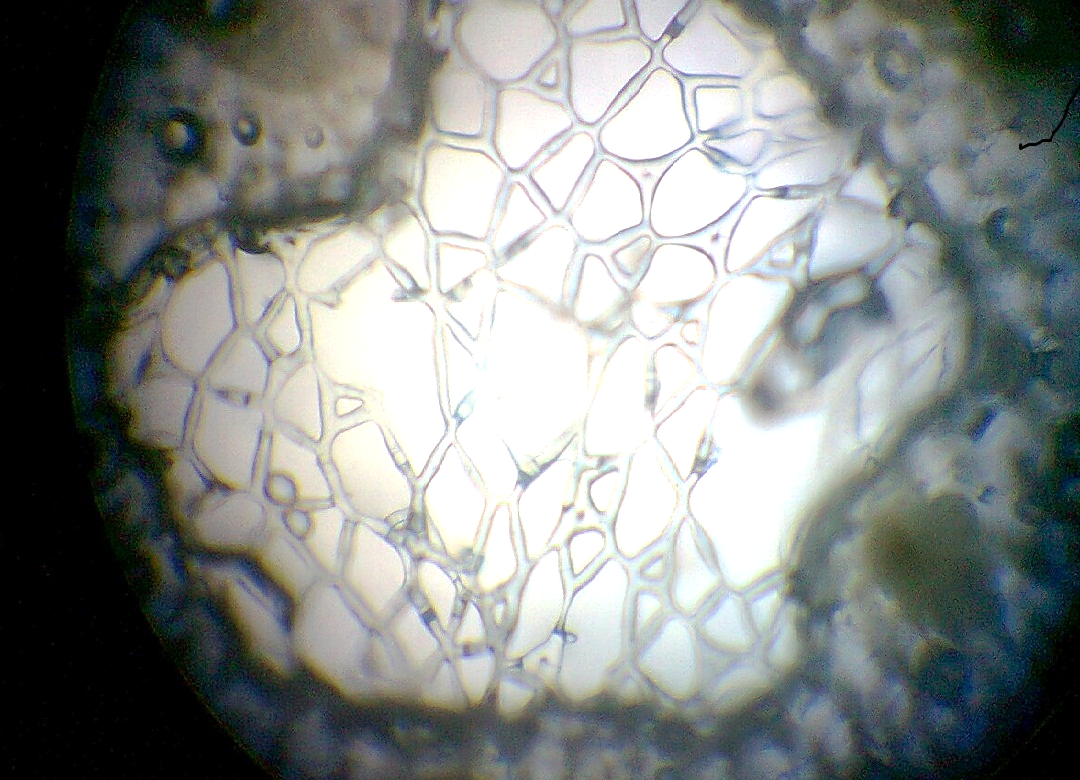 Parenkim bintang (aktinenkim).
Sel-sel berbenyuk seperti bintang.
Contoh: parenkim di tangkai daun Canna edulis
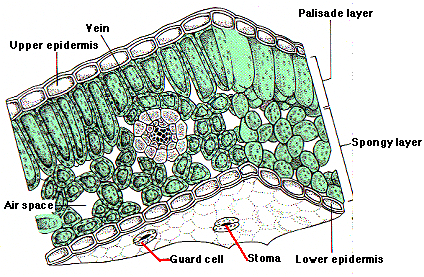 Parenkim palisade (tiang),
    sel berbentuk tiang
Palisade spons (bunga karang),
    sel berbentuk bunga karang
    Contoh : parenkim mesofil daun
Epidermis ciri-ciri
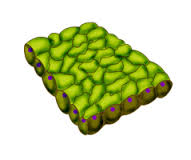 Merupakan jaringan pelindung, menutupi permukaan organ tumbuhan
Umumnya tersusun atas selapis sel 
Tersusun rapat
 Sel hidup, bentuk dan ukurannya bervariasi
Sel umumnya tidak memiliki kloroplas
Beberapa sel dapat terdiferensiasi menjadi “derivat epidermis”
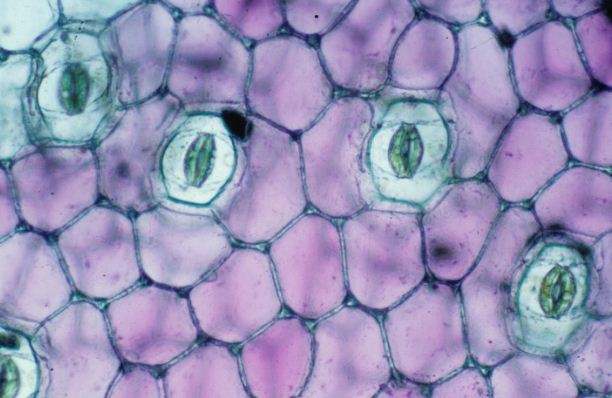 Epidermisderivat epidermis
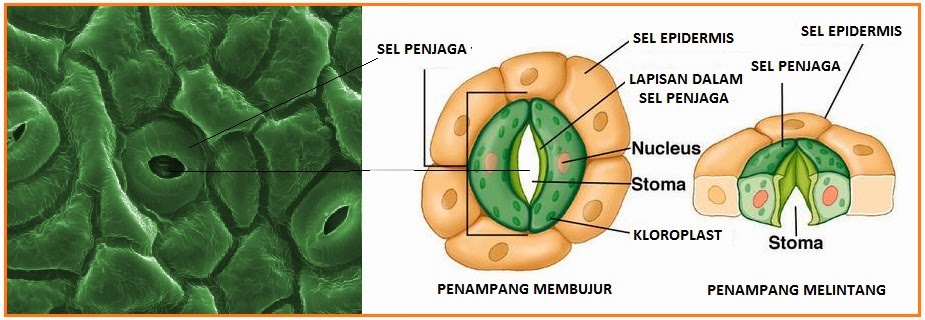 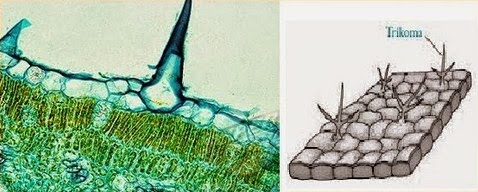 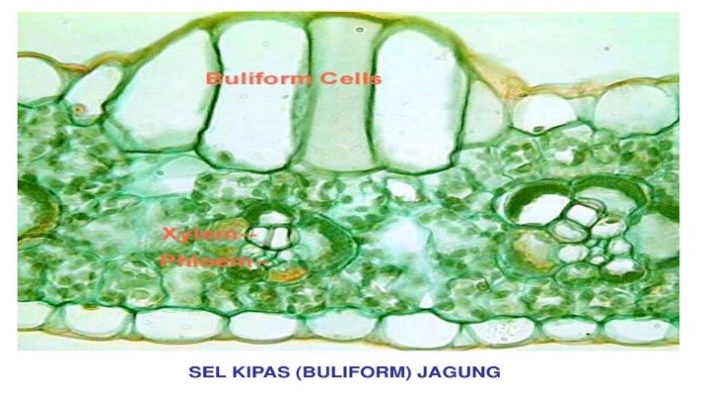 Sel kipas
Trikoma
Stomata
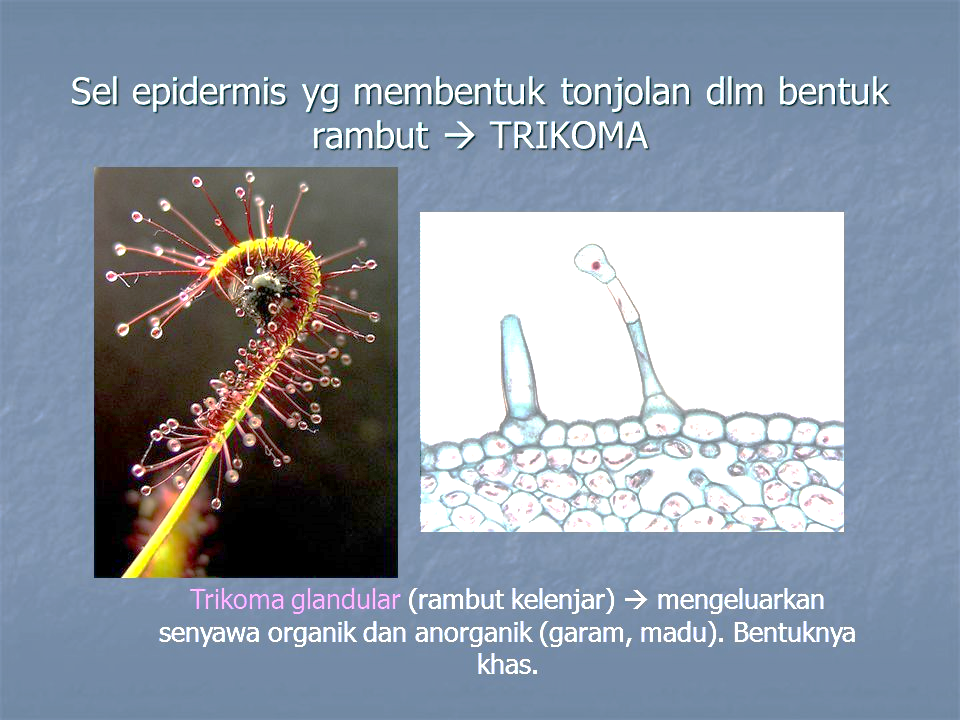 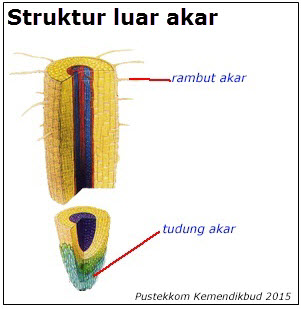 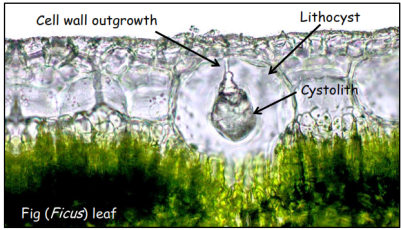 Litosit
Trikoma glandular
Rambut akar (bulu akar)
Jaringan Penguat/Penyokong
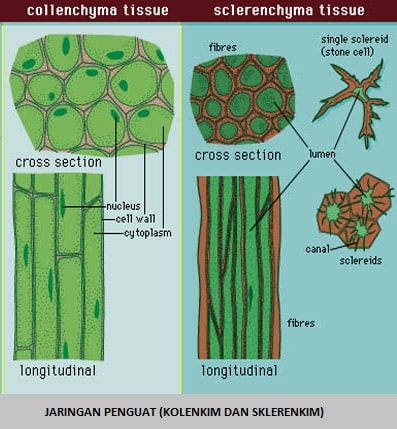 Jaringan penguat :  kolenkim dan sklerenkim.
Sel mengalami penebalan  dinding sel 
Kolenkim sering ditemukan di perifer pada organ yang relatif muda, sklerenkim terdapatnya lebih ke tengah pada organ dewasa
Jaringan Pengangkut
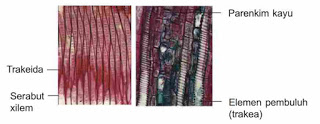 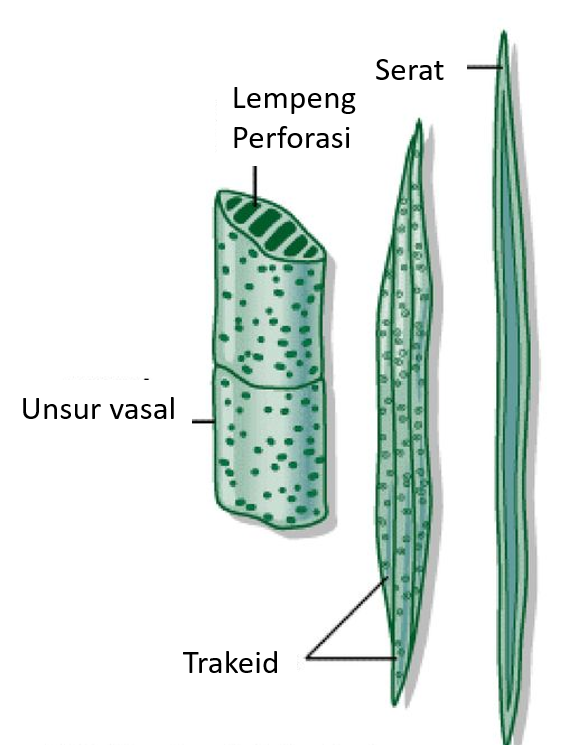 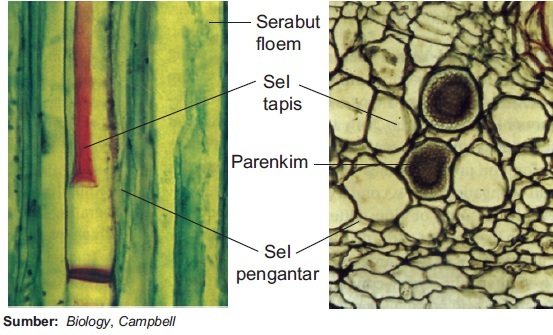 Unsur-unsur Xilem 
Fungsi : mengangkut air dan zat hara dari akar ke batang lalu ke daun
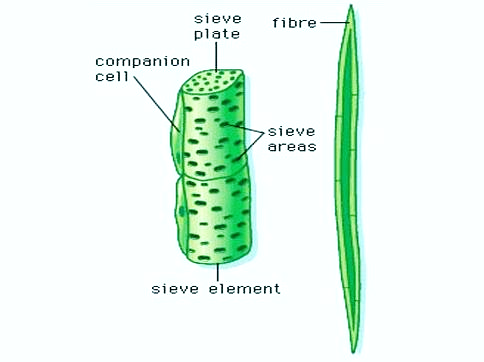 Unsur-unsur Floem 
Fungsi : mengankut hasil fotosintesis ke seluruh                 bagian tumbuhan
Jaringan PengangkutTipe jaringan pengangkut
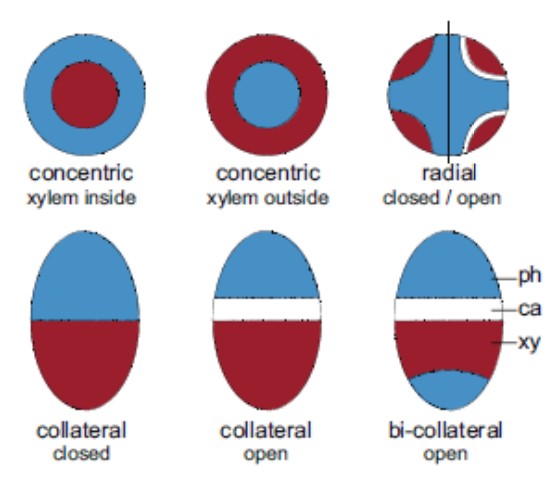 Struktur Anatomi Akar
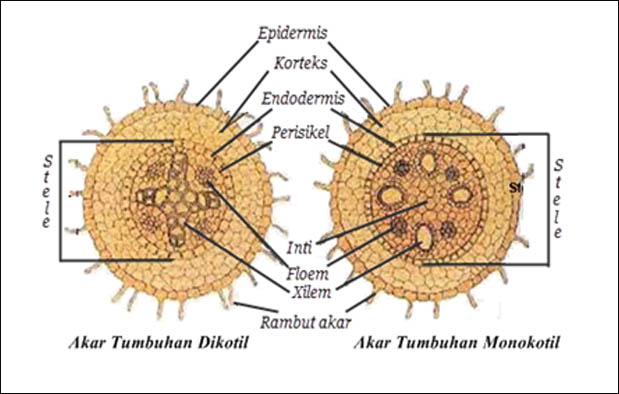 Anatomi Akar Tumbuhan Dikotil dan MOnokotil
Jaringan penyusun akar :  Epidermis, Parenkim korteks, endodermis dan stele 
Tipe jaringan pengangkut radial
Struktur Anatomi Batang
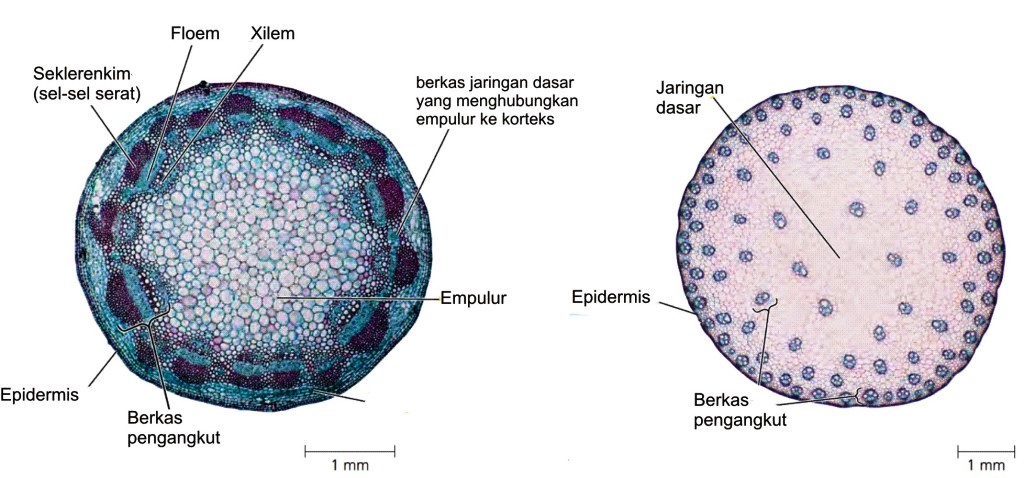 Anatomi Batang Dikotil
Anatomi Batang Monokotil
Struktur Anatomi BatangTipe Stele
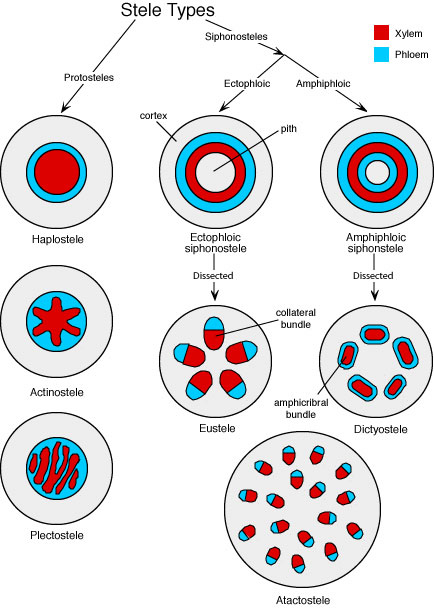 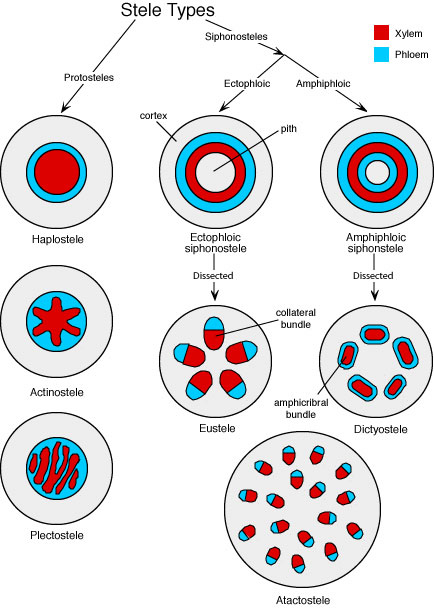 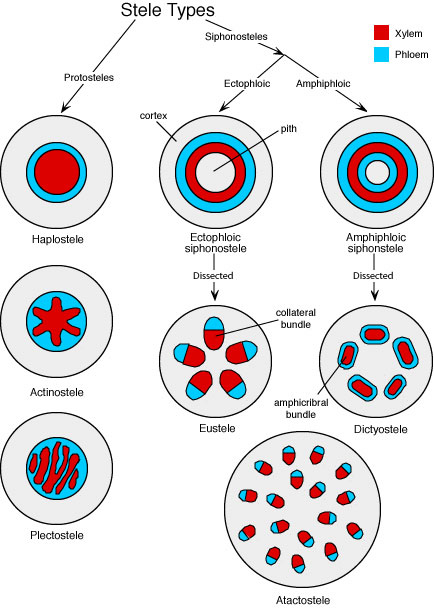 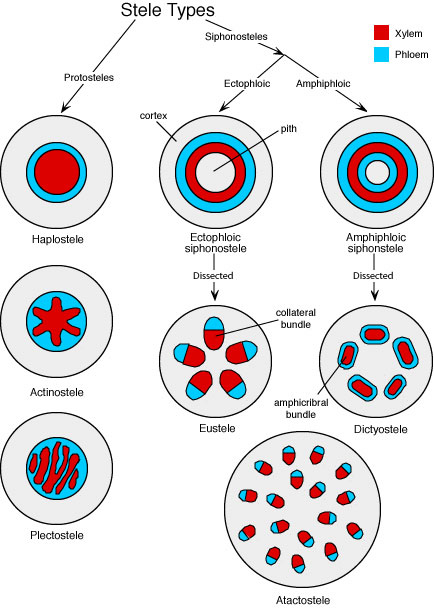 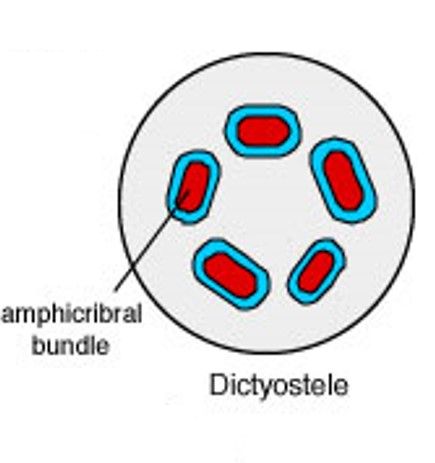 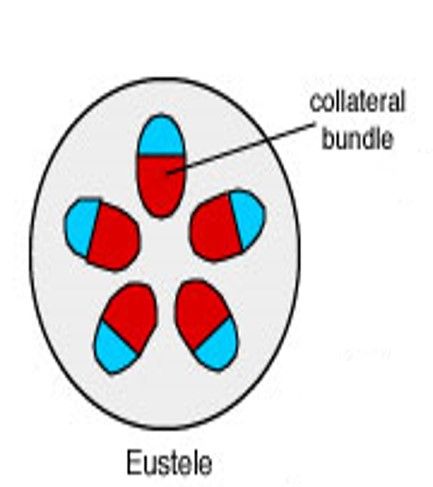 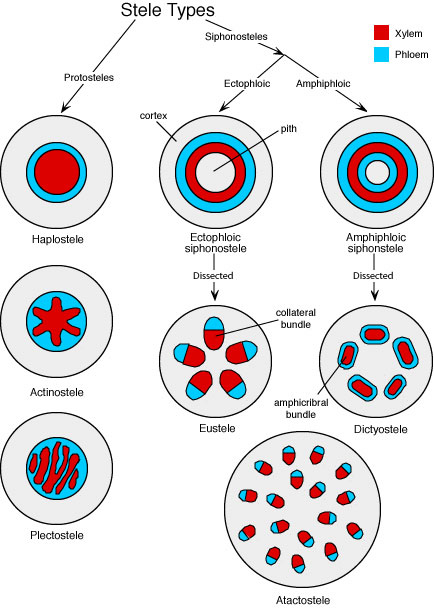 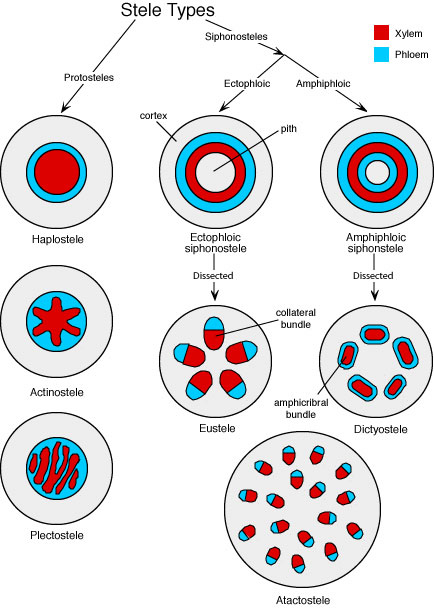 Struktur Anatomi Daun
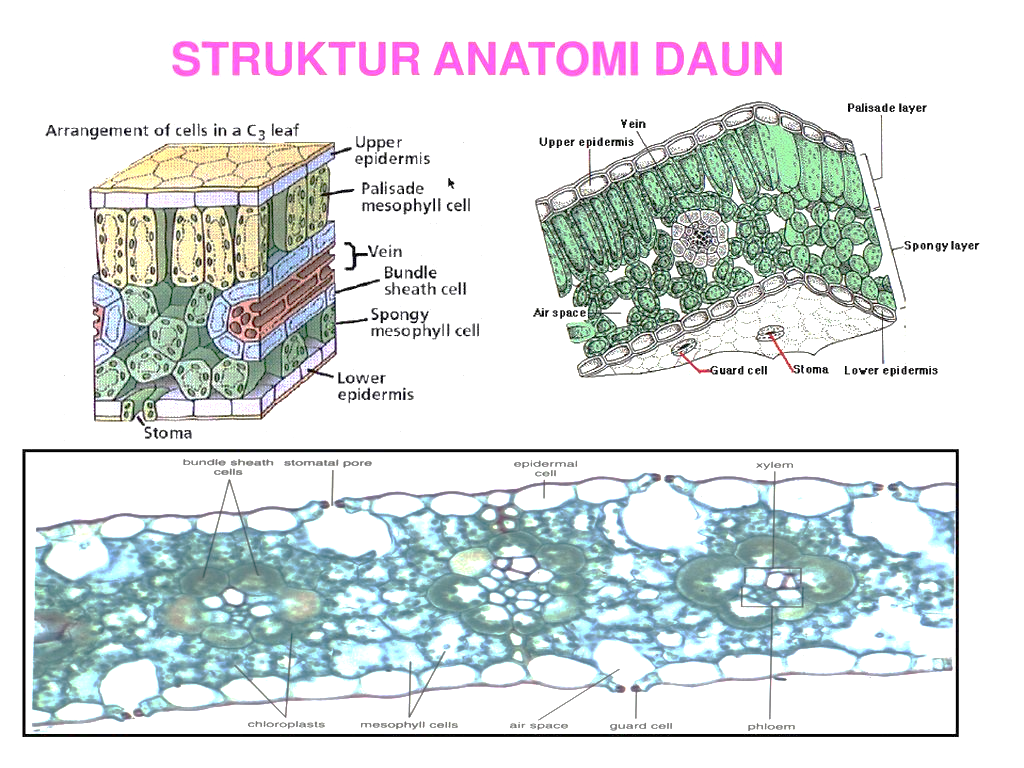 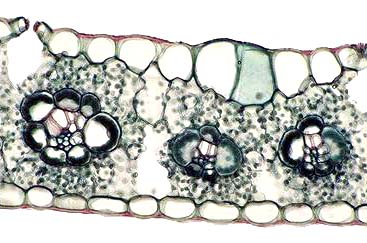 Struktur Anatomi Daun(Tipe Daun)
Tipe Unifasial
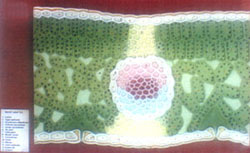 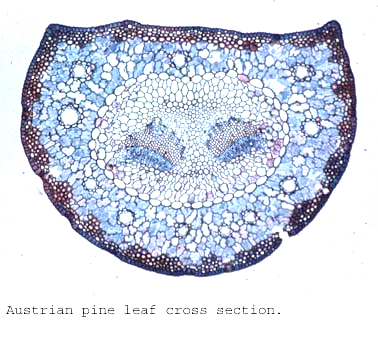 Tipe Sentris
Tipe Bifasial
BUNGA
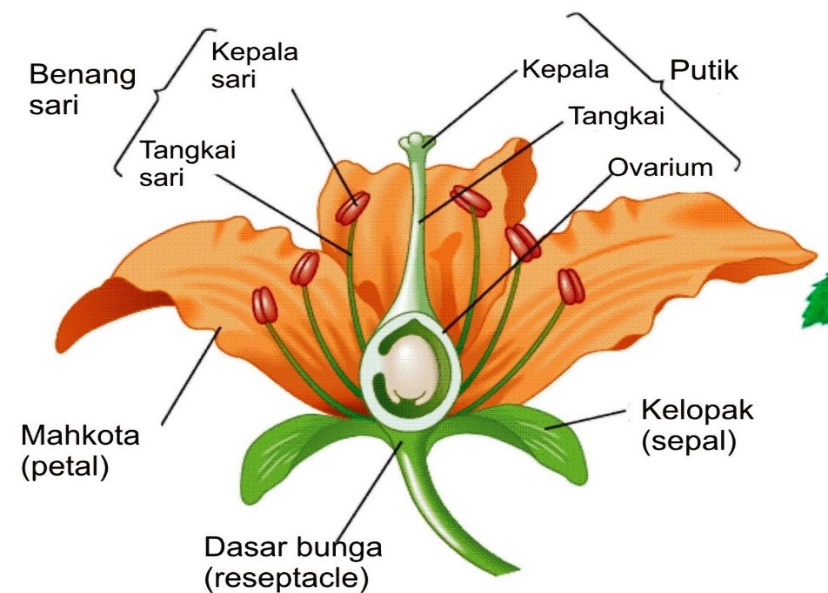 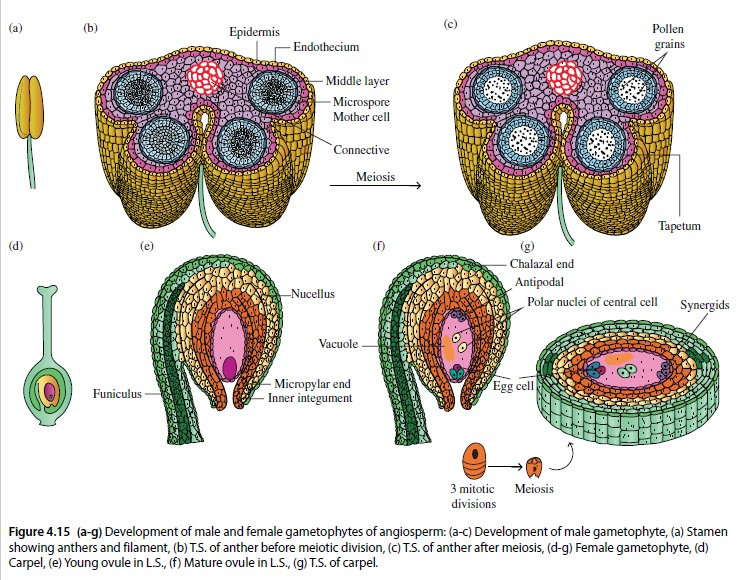 Anatomi Anthera 
a. Morfologi stamen,  b. anatomi anther muda. c. anatomi anther masak
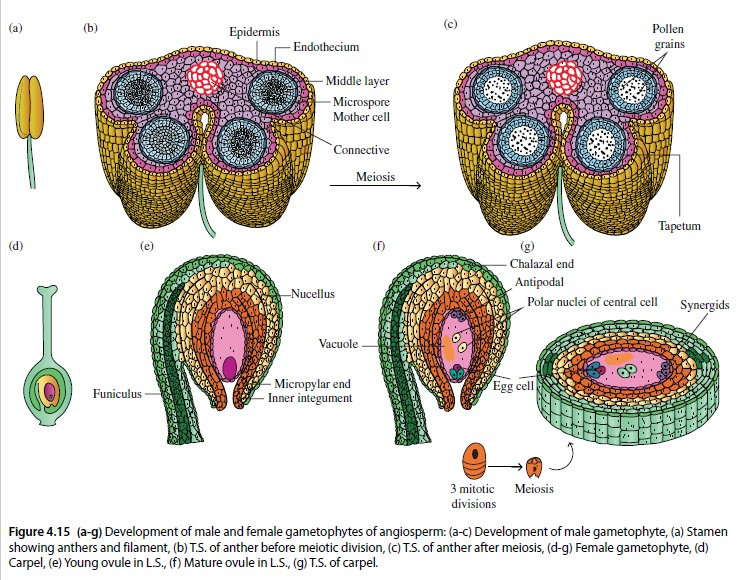 Morfologi Bunga
Anatomi Bakal Buah
BUAH dan BIJI
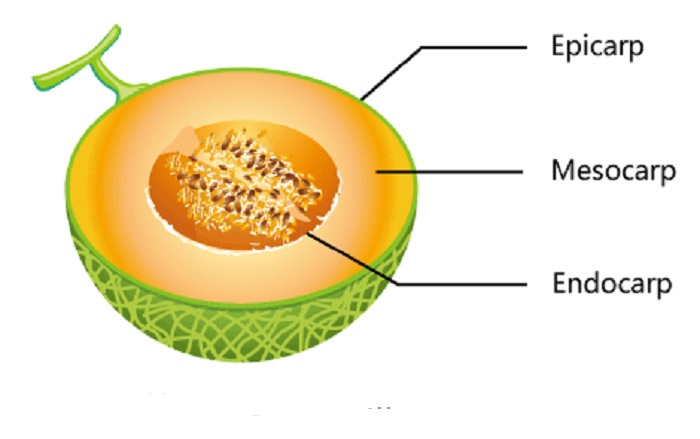 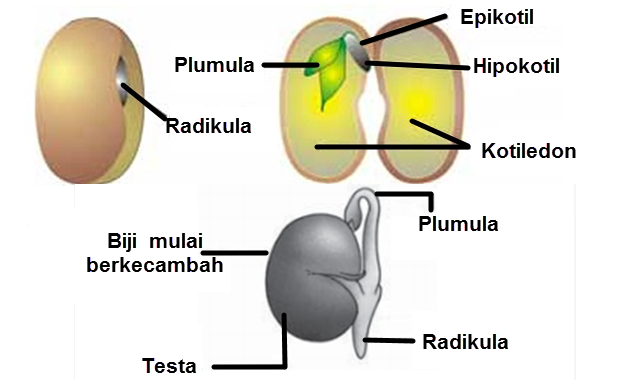 Bagian-bagian Biji
Bagian-bagian Buah
Transportasi Pada Tumbuhan
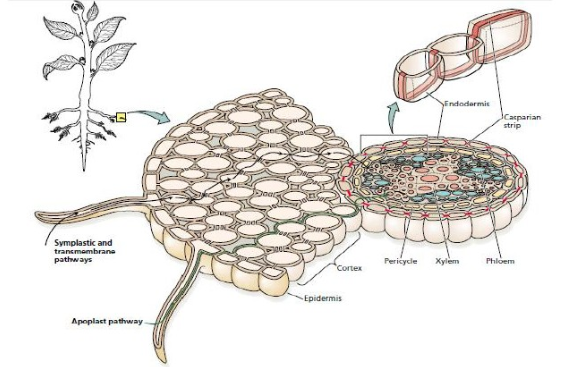 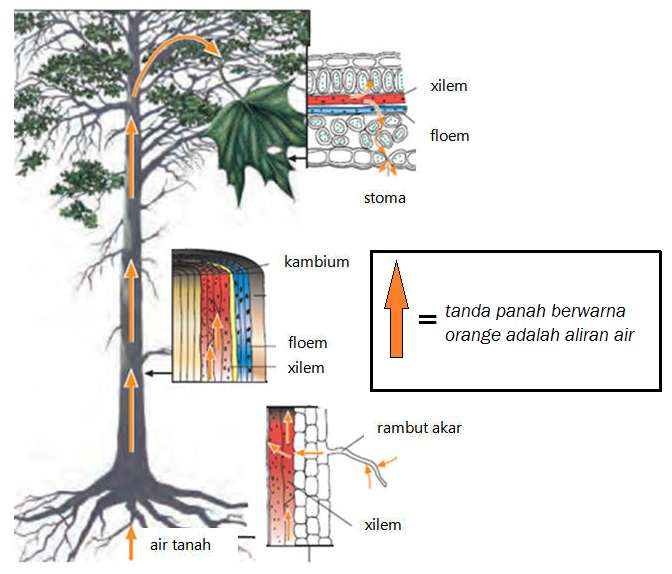 Transportasi Intravaskular
Transportasi Ekstravaskular
Transpirasi
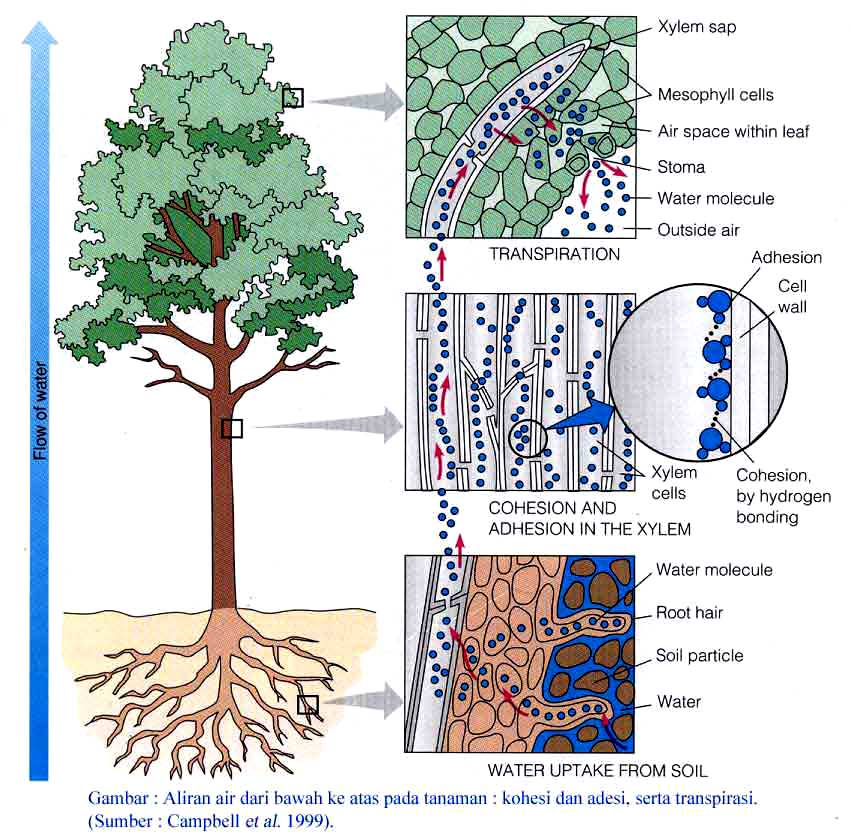 Mekanisme Transpirasi
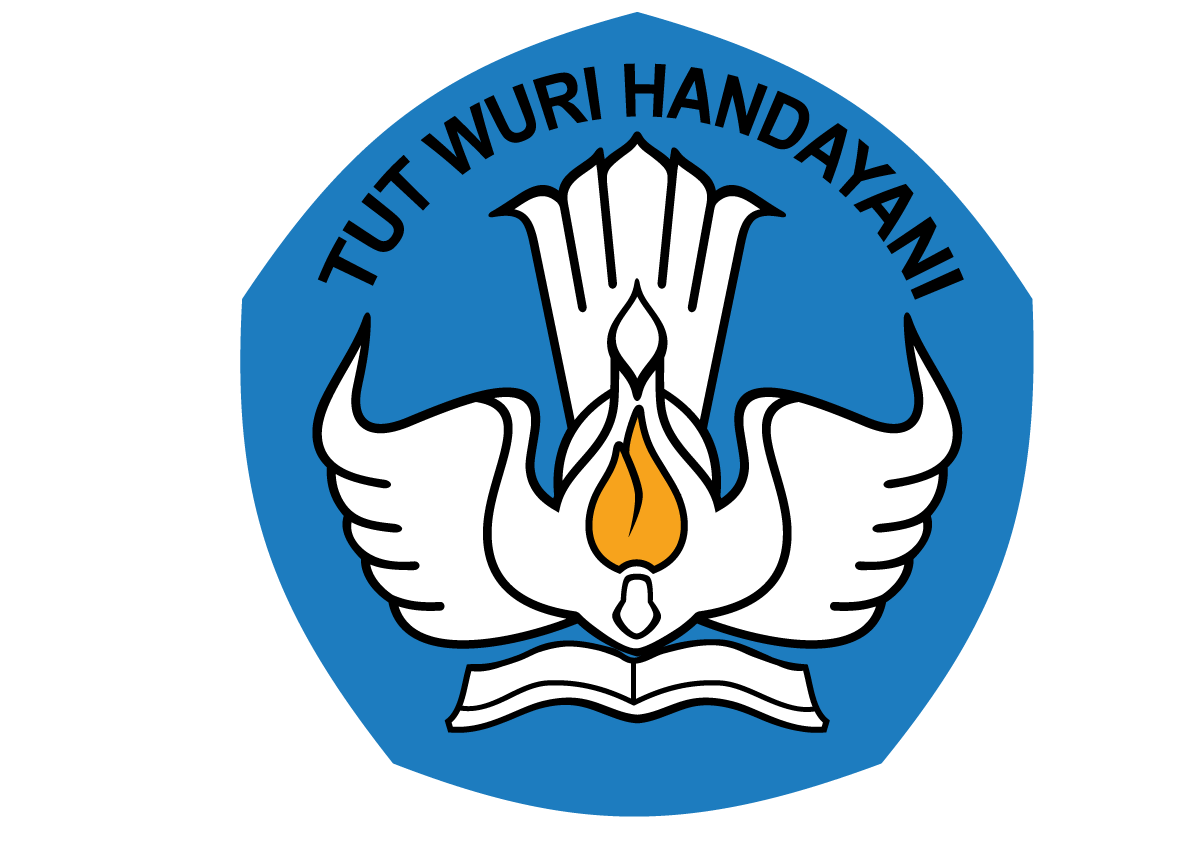 TERIMA KASIH